আজকের পাঠে সবাইকে স্বাগতম
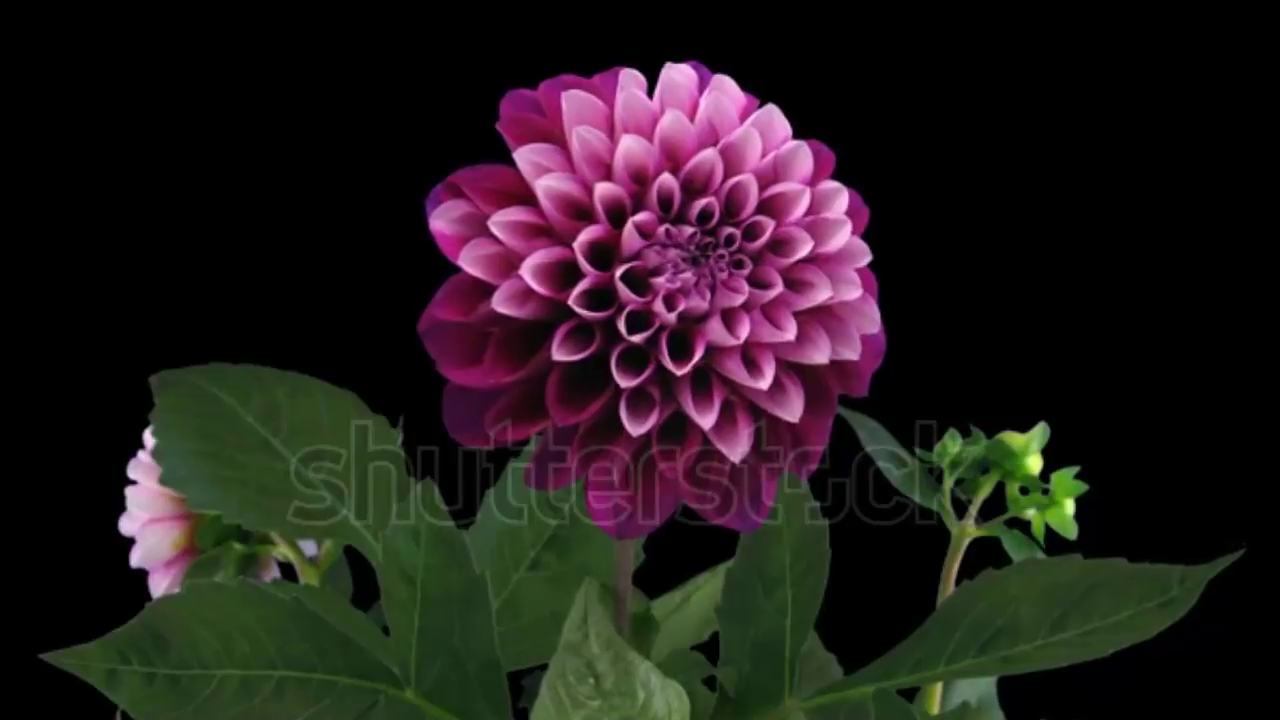 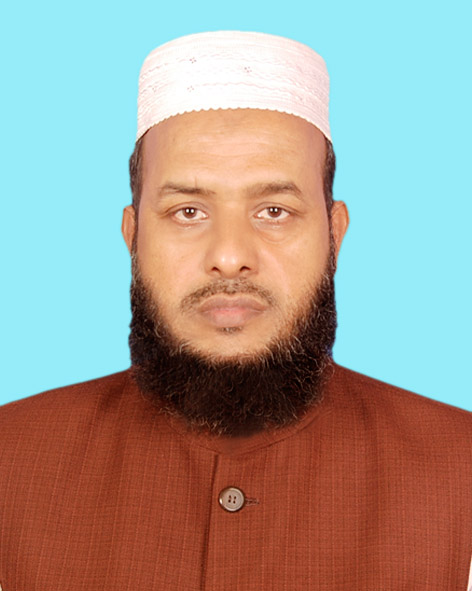 শিক্ষক পরিচিতি
নামঃ মোহাম্মাদ মাহবুবুল আলাম 
   সহকারি শিক্ষক 
কাসিম আলী সরকারি মডেল উচ্চ বিদ্যালয়,ফেঞ্চুগঞ্জ,সিলেট।
E-mail: malam76t@gmail.com
Mobile No. 01716-968656
পাঠ পরিচিতি
ইসলাম ও নৈতিক শিক্ষা 
শ্রেণিঃ অষ্টম 
অধ্যায়-চতুর্থ,পাঠ-১৫  
পিরিয়ডঃ ৪র্থ 
সময়ঃ ৫০ মিঃ
ছবিতে কী দেখতে পাচ্ছ ?
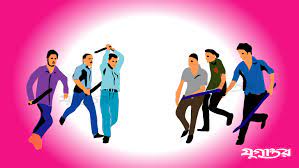 ছবিতে কী দেখতে পাচ্ছ ?
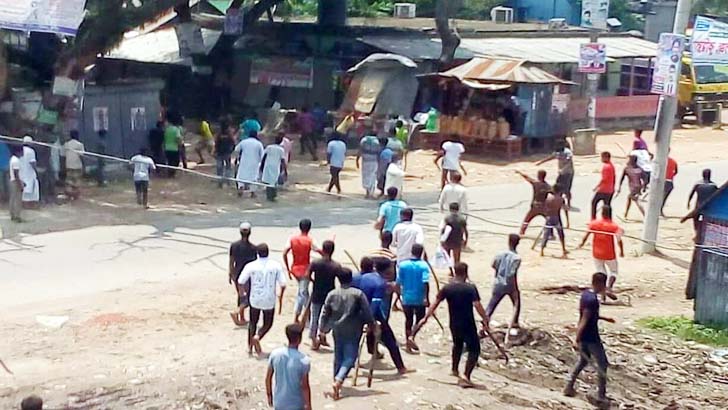 আজকের পাঠ-সন্ত্রাস
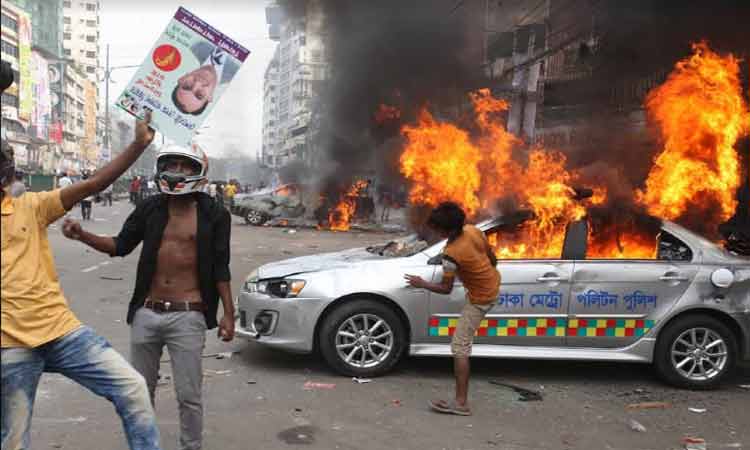 শিখনফল
এই পাঠ শেষে শিক্ষার্থীরা …
০১। সন্ত্রাসের অর্থ ও পরিচয় বলতে পারবে।
০২। সন্ত্রাসের কুফল বর্ণনা করতে পারবে। 
০৩। সন্ত্রাস থেকে সমাজকে মুক্ত রাখার উপায় লিখতে পারবে।
সন্ত্রাসের শব্দের অর্থ
সন্ত্রাস শব্দের অর্থ হল অতিশয় ত্রাস বা ভয়ের পরিবেশ।
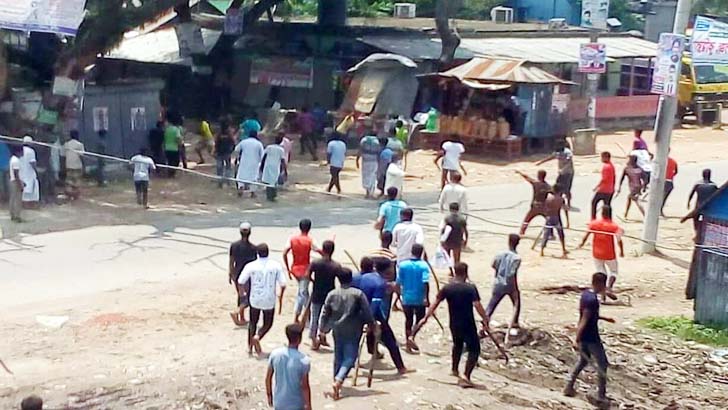 সন্ত্রাসের পরিচয়
ভয় দেখিয়ে বা ভয়ের পরিবেশ সৃষ্টি করে মানুষের কাছ থেকে কোন কিছু আদায় করা বা আদায়ের চেষ্টা করা। ইসলামে ইহাকে ফিতনা বলা হয়।
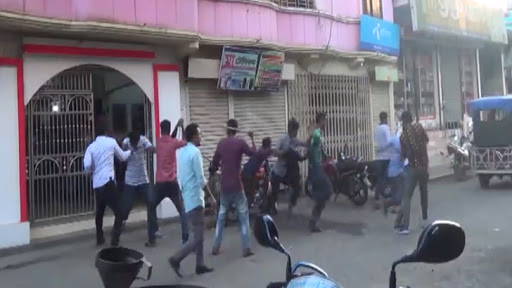 কিছু সন্ত্রাসী কর্মকাণ্ডের ছবি দেখ।
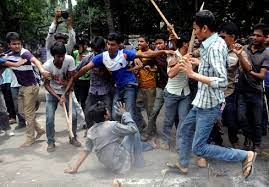 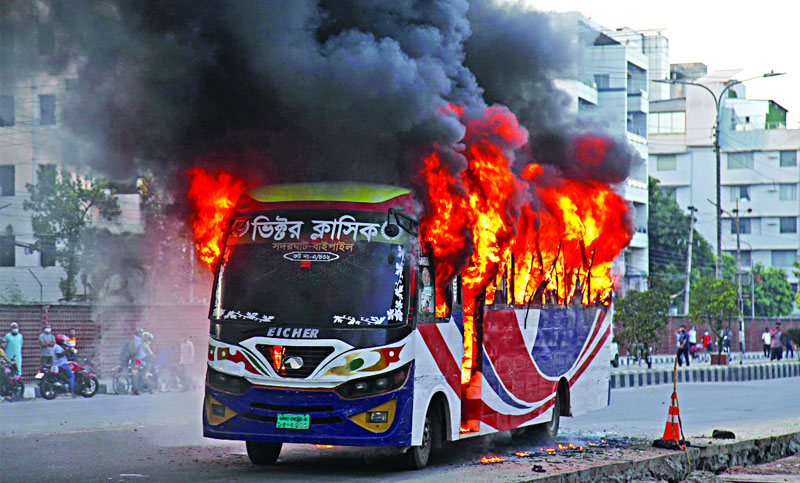 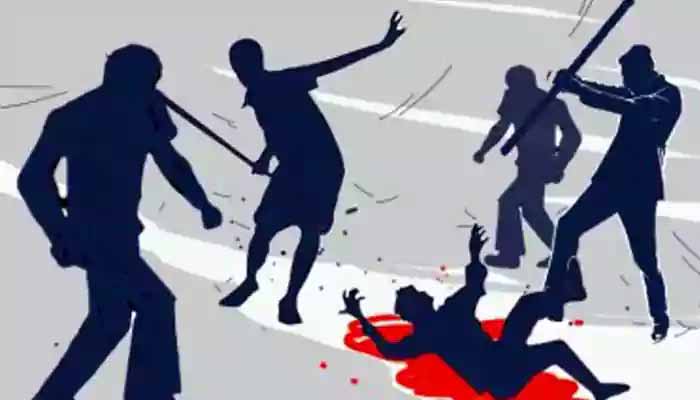 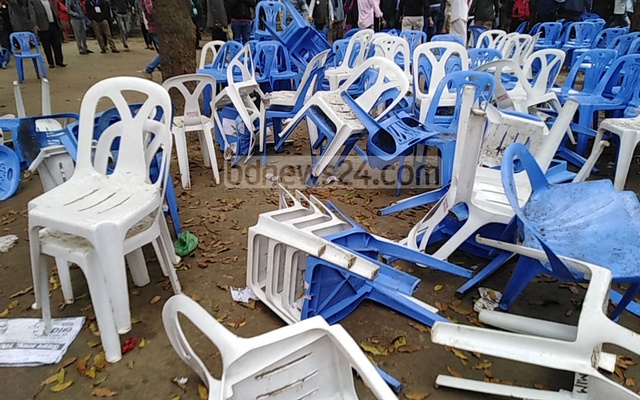 সন্ত্রাস বা ফিতনার  কুফল
সম্পদের ক্ষতি হয়।
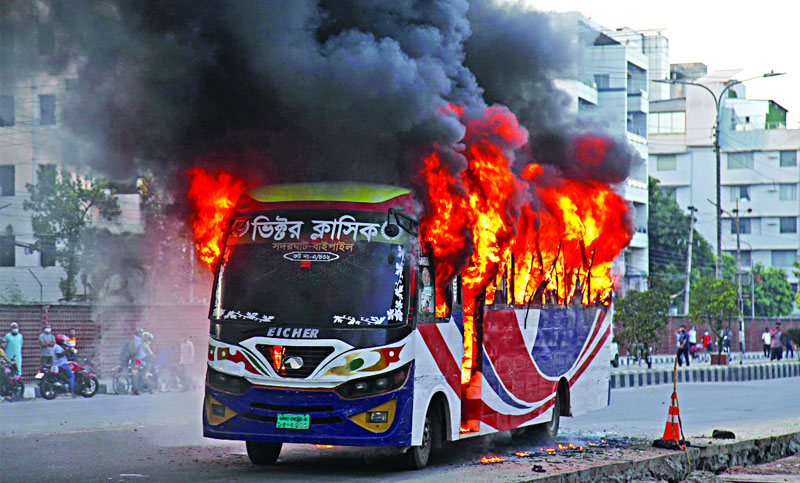 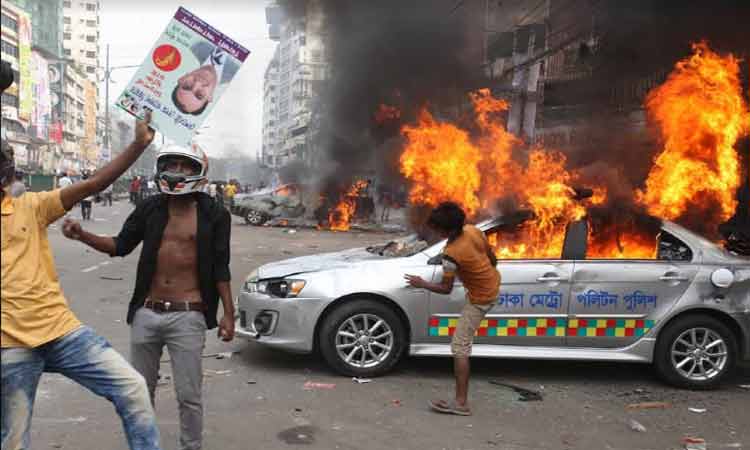 সন্ত্রাসের কুফল
মানুষের মনে ভয়ের সৃষ্টি হয়।
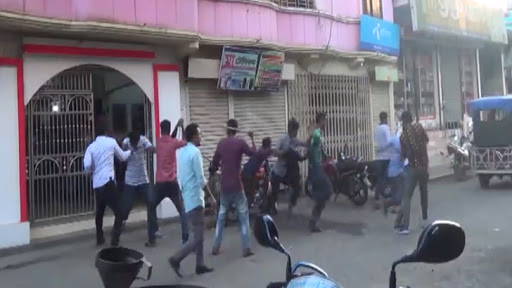 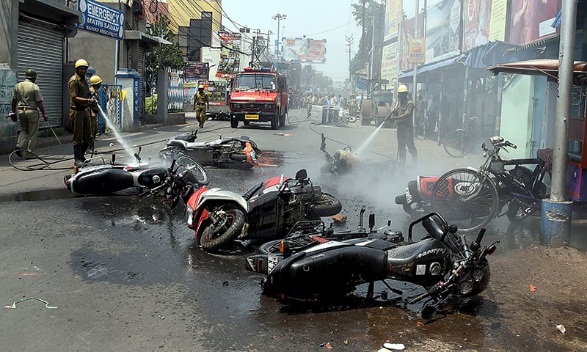 সন্ত্রাসের কারণ
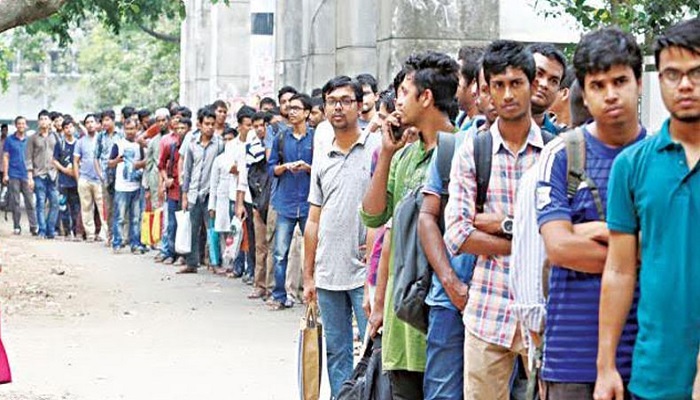 বেকারত্ব
সন্ত্রাসের কারণ
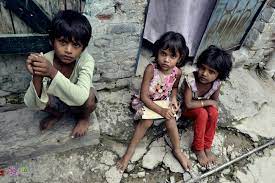 অশিক্ষা
সন্ত্রাসের কারণ
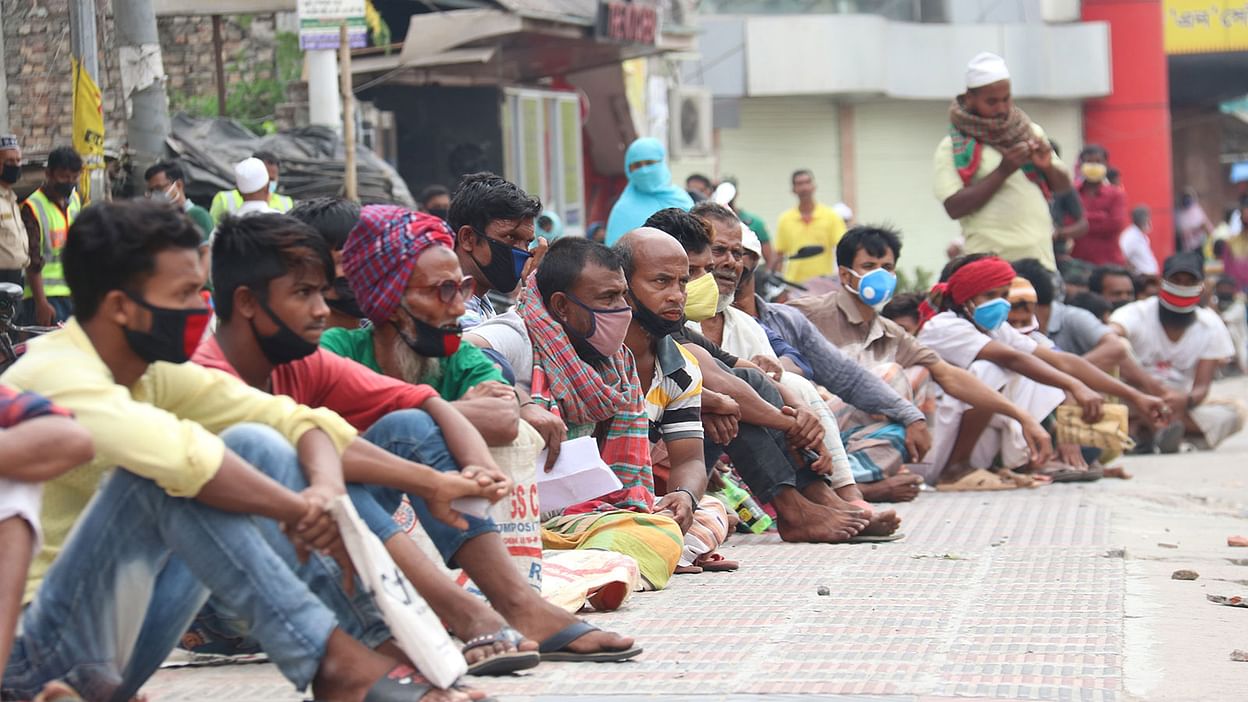 দারিদ্রতা
সন্ত্রাস বন্ধের উপায়
সঠিক আইন প্রয়োগ
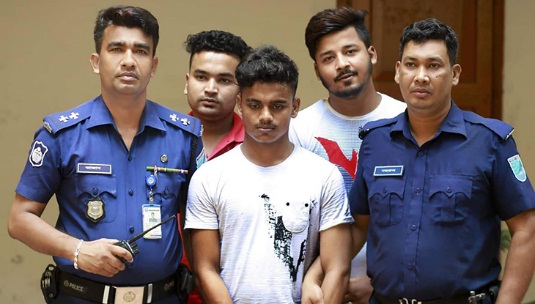 নৈতিক মূল্যবোধ জাগ্রত করা
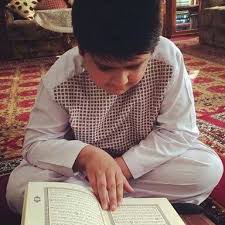 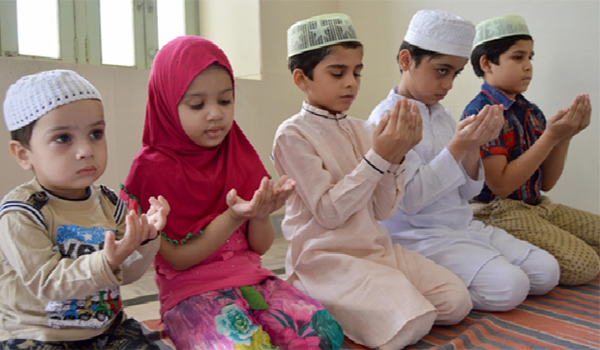 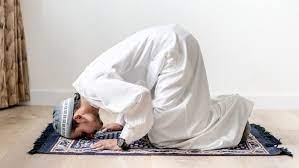 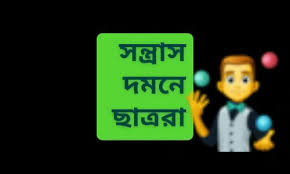 দলীয় কাজ
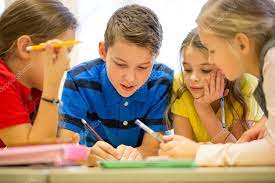 সন্ত্রাসের করণ সমূহ লিখ।
মূল্যায়ন
১। ফিতনা (বিশৃংখলা ও সন্ত্রাস) হত্যার চেয়েও জঘন্য। এটি কার বাণী--?
ক। আল্লাহর
খ। রাসুলের
ঘ। আলিমের
গ। সাহাবির
[Speaker Notes: "তোমরা সালাত কায়েম কর ও যাকাত দাও” (সুরা আন-নুর, আয়াত ৫৬)]
বাড়ির কাজ
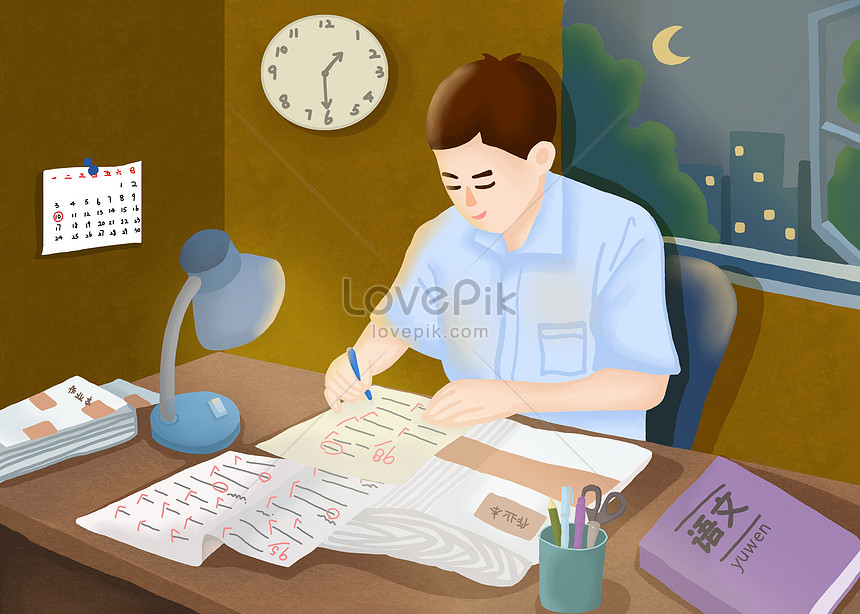 সন্ত্রাসের কুফল লিখে আনবে।
সবাইকে ধন্যবাদ
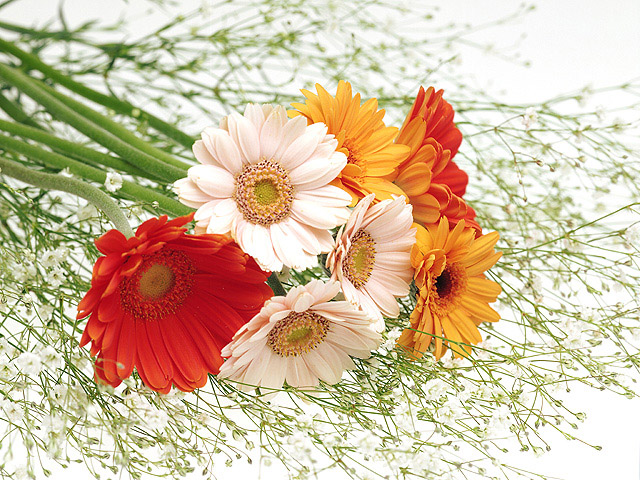